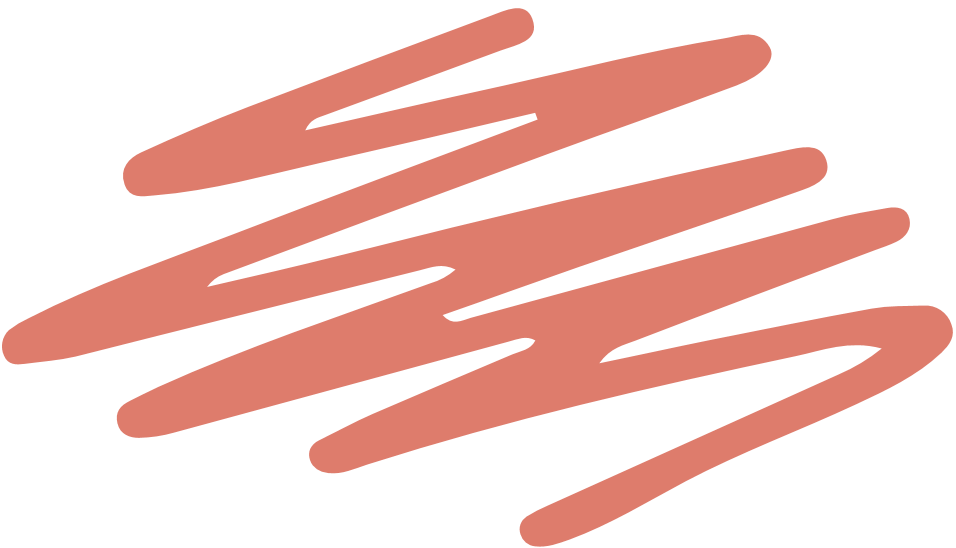 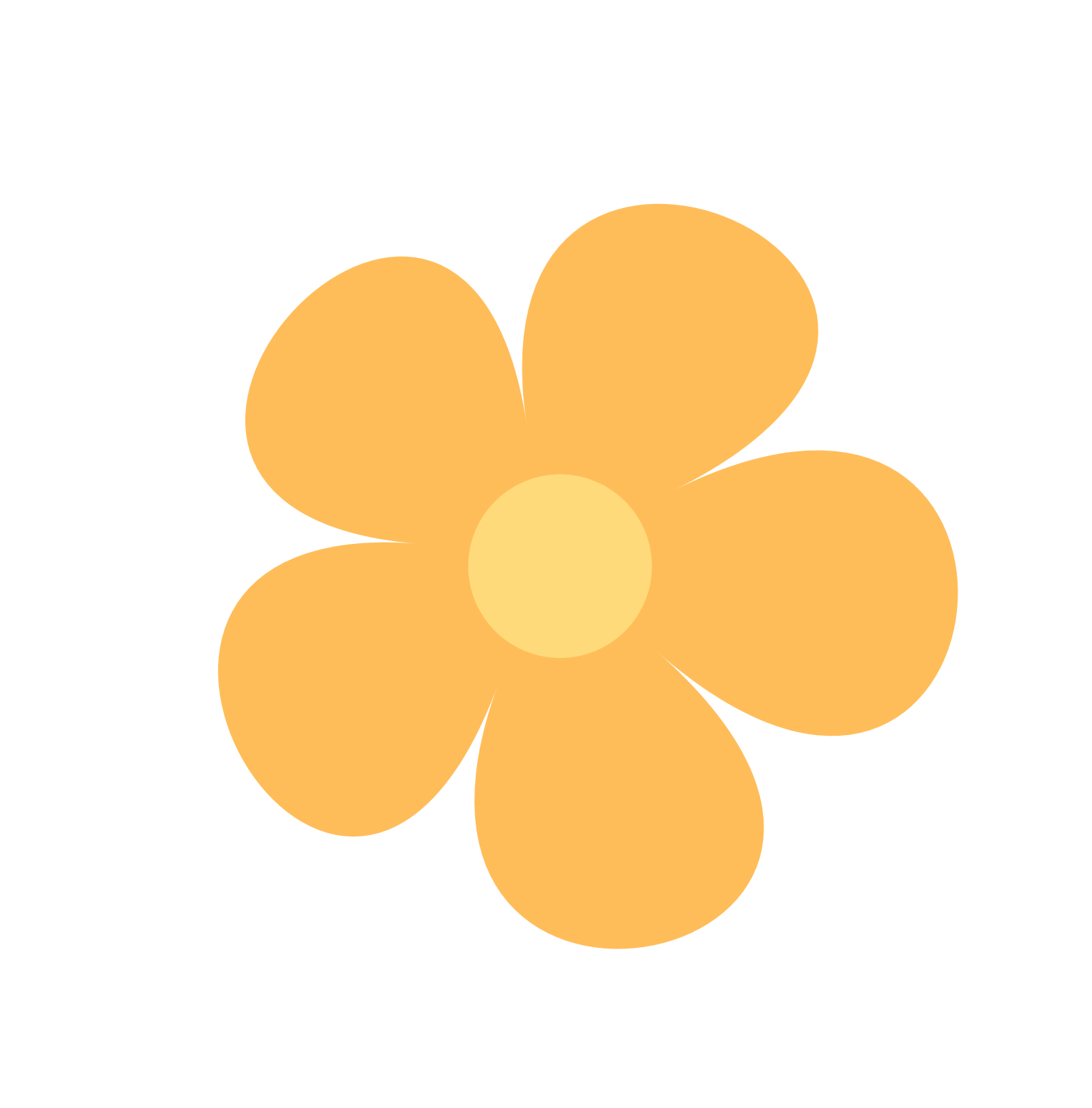 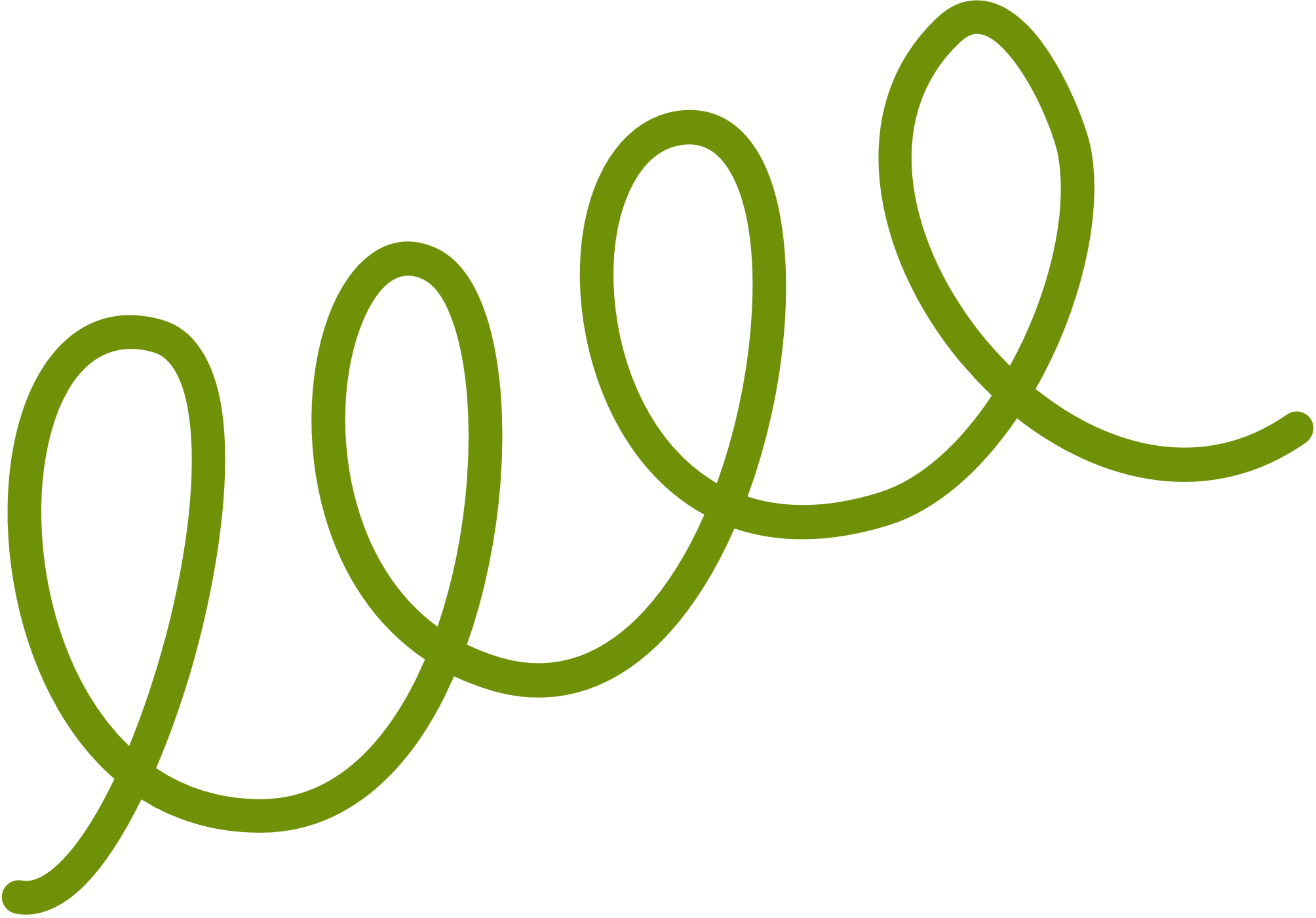 UBND QUẬN DƯƠNG KINH
TRƯỜNG TIỂU HỌC ĐA PHÚC
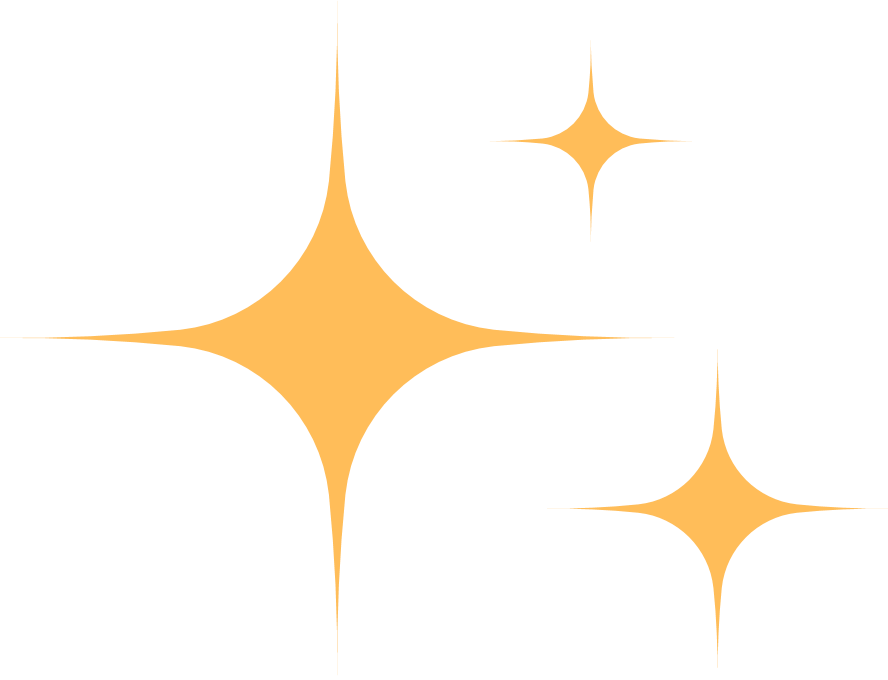 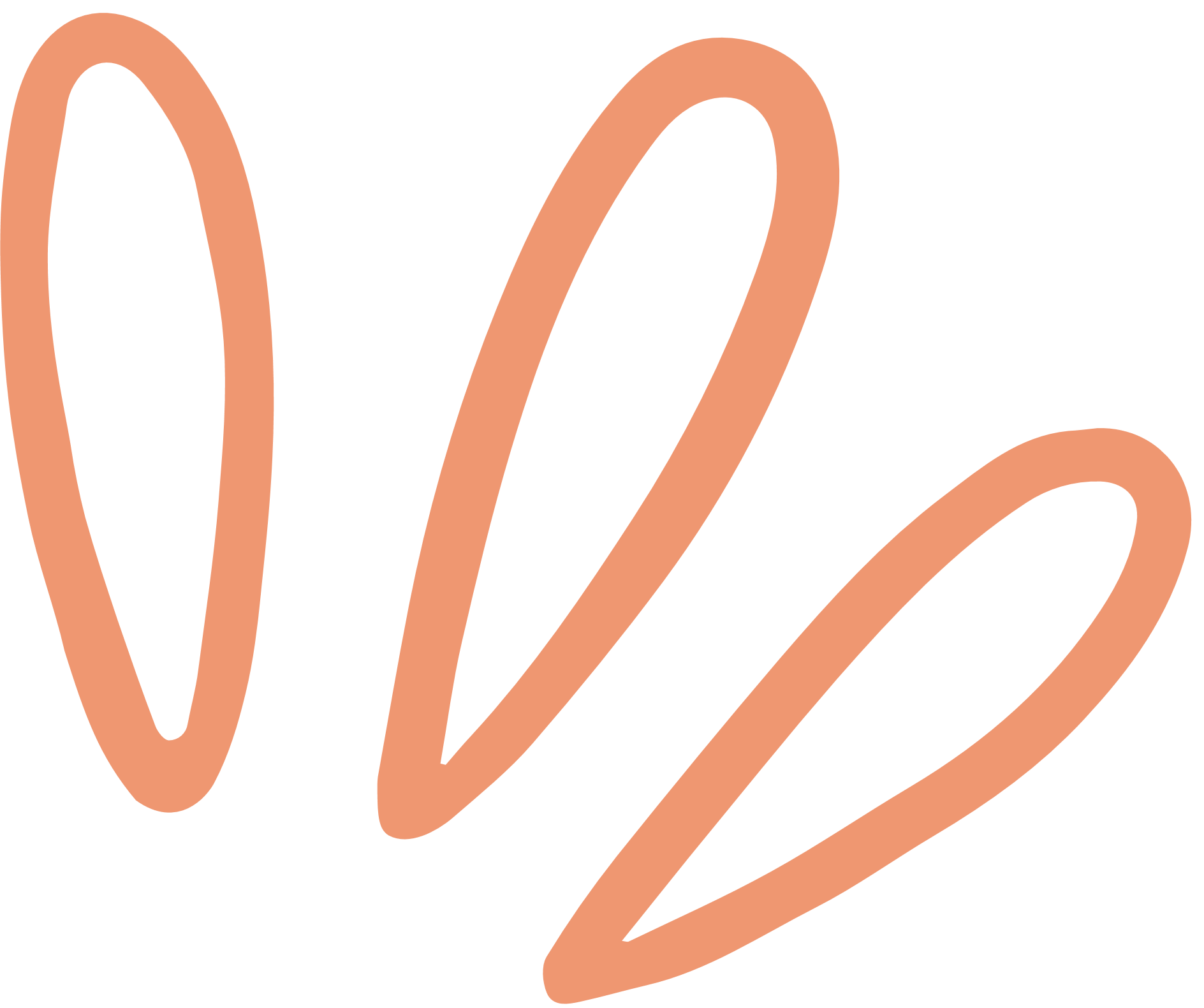 CHÀO MỪNG THẦY, CÔ GIÁO
VỀ DỰ GIỜ
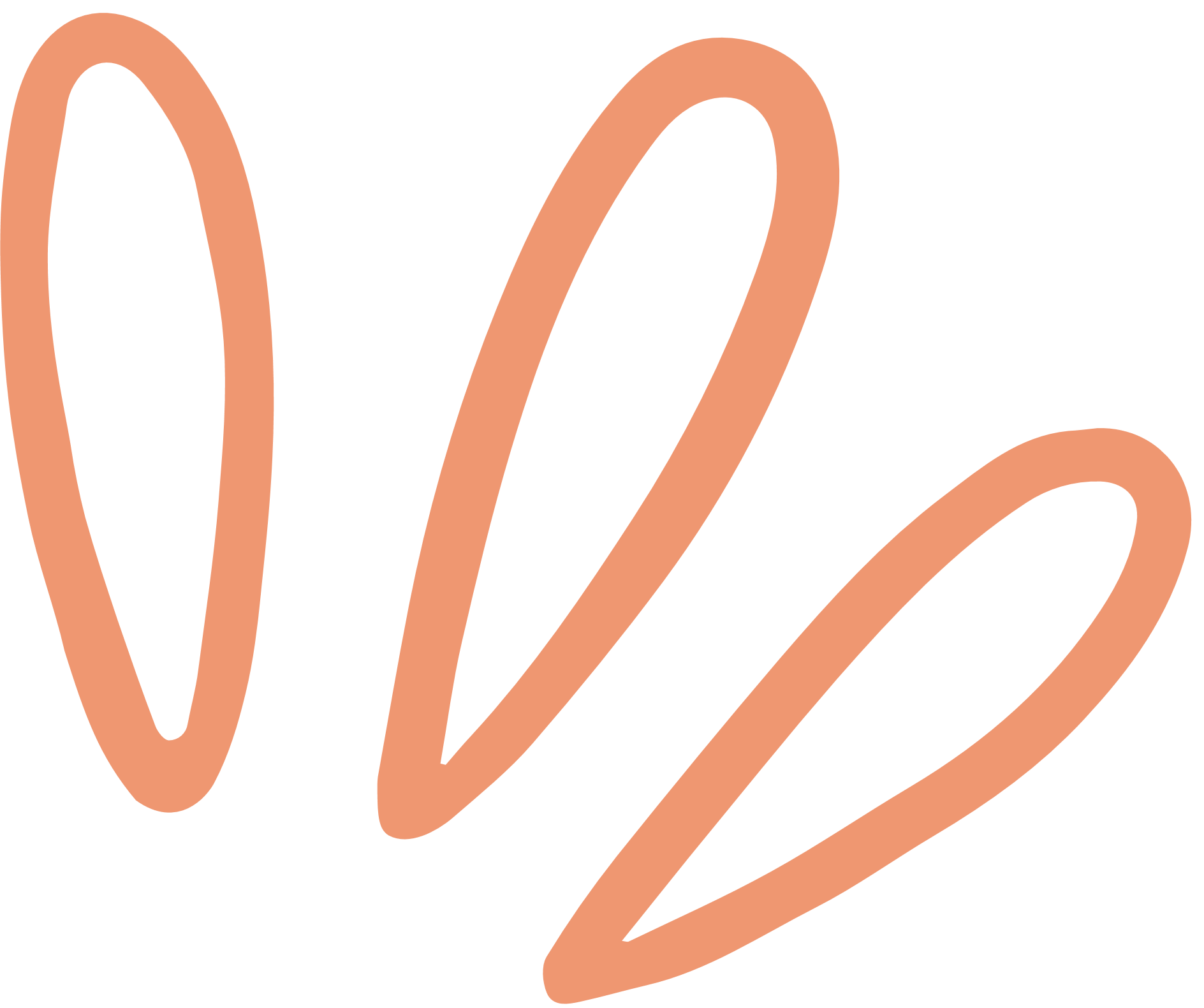 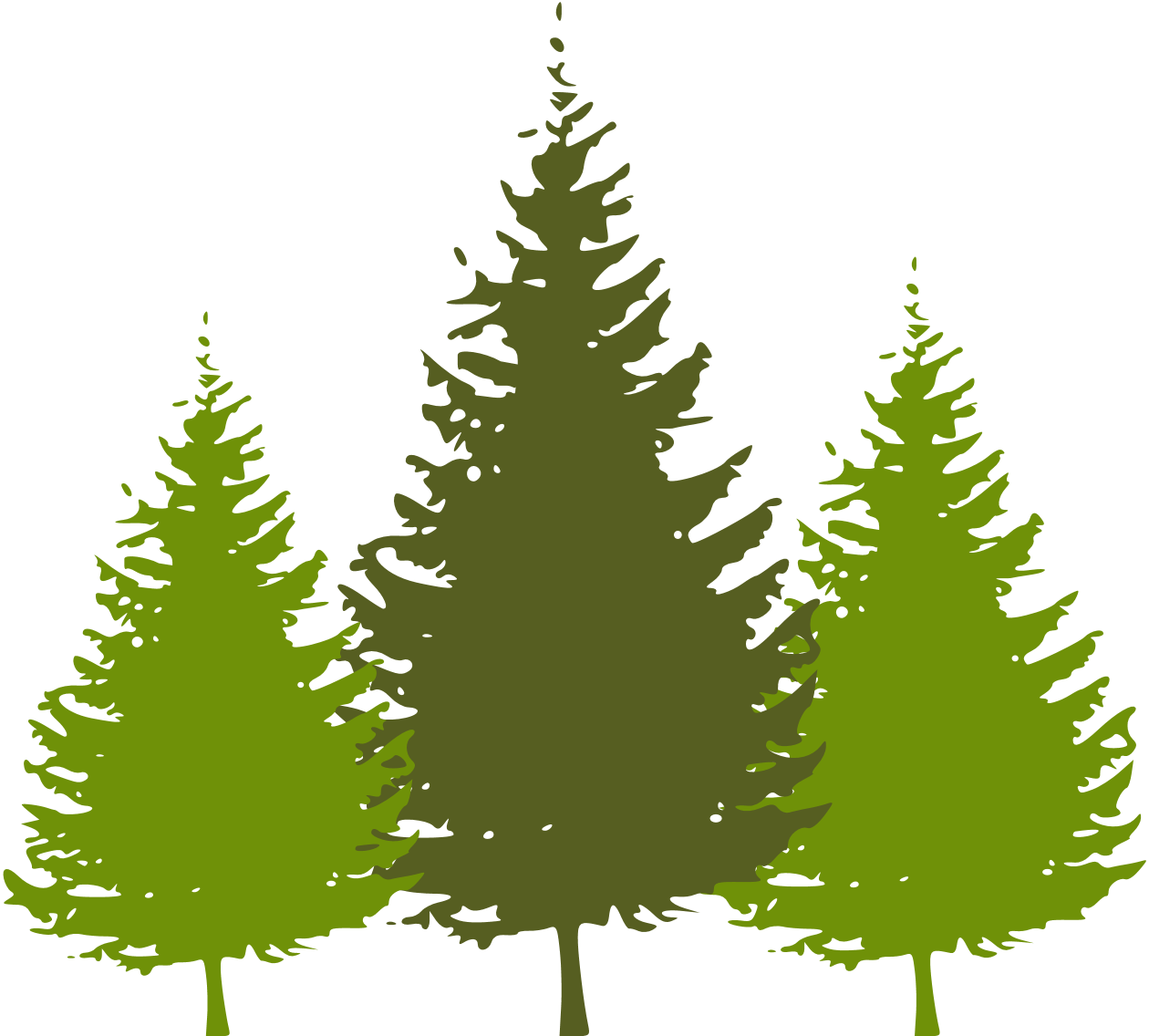 Môn: LỊCH SỬ - ĐỊA LÍ   - LỚP 4
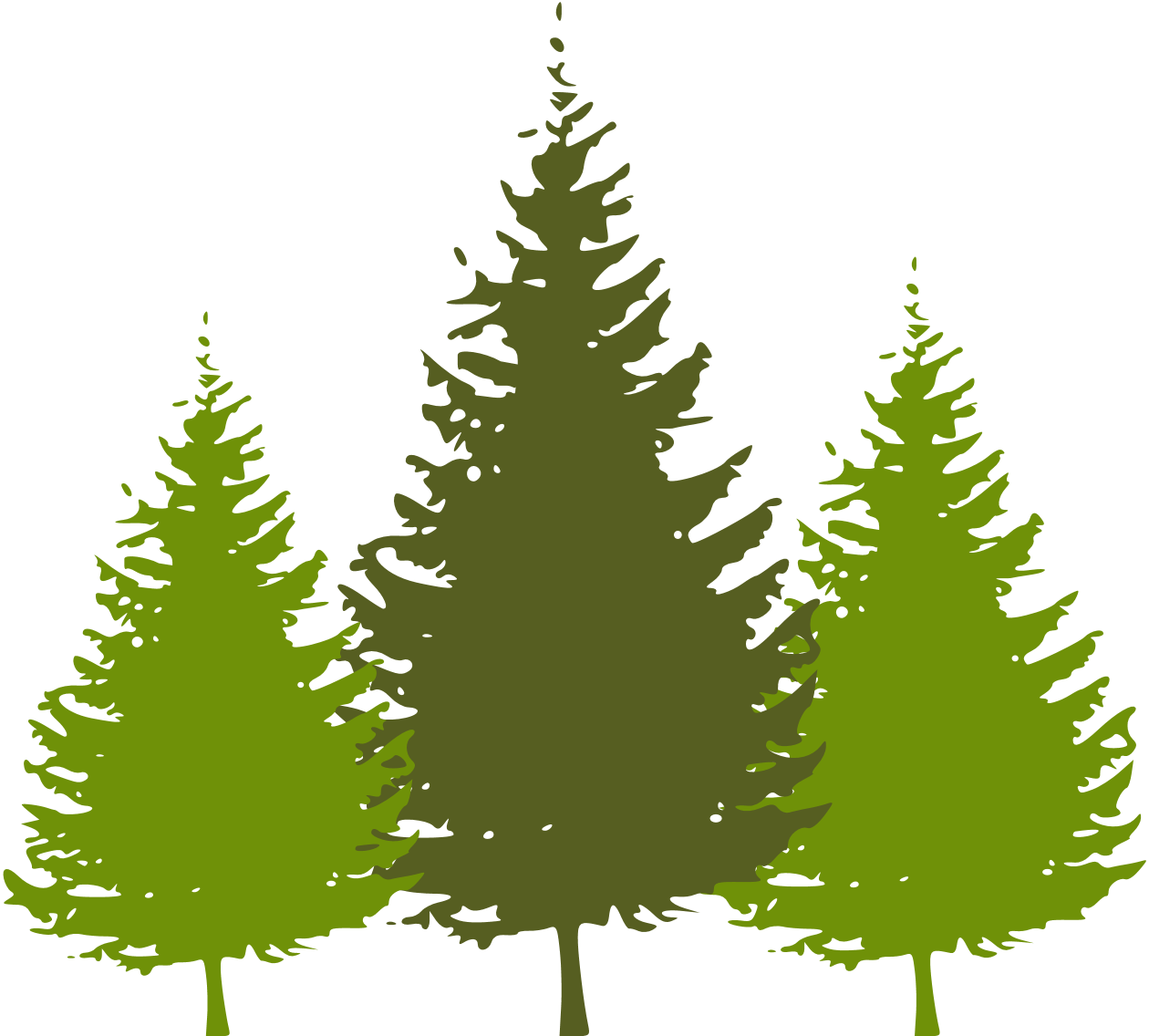 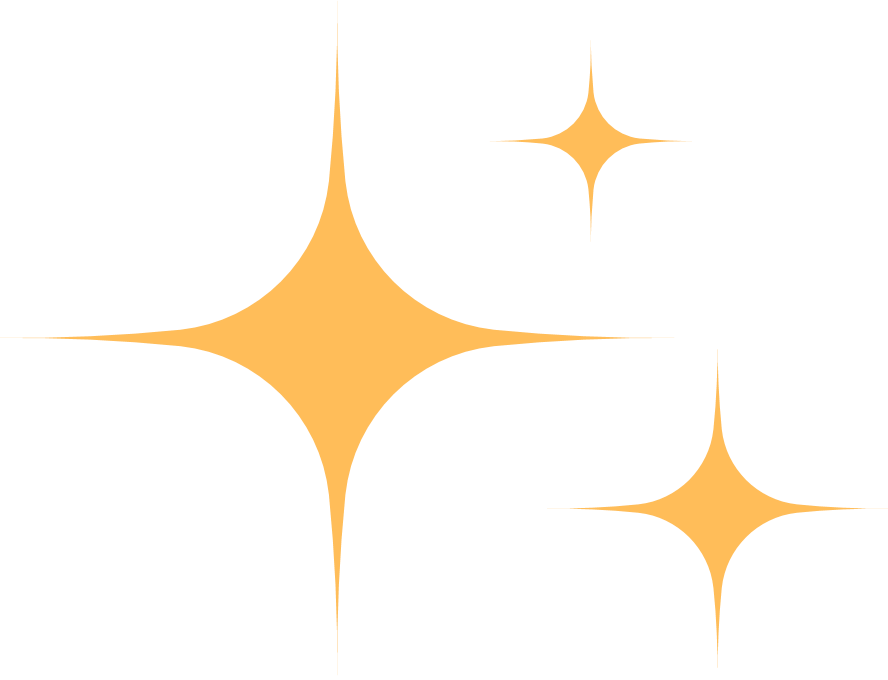 Bài : Ôn tập học kì I
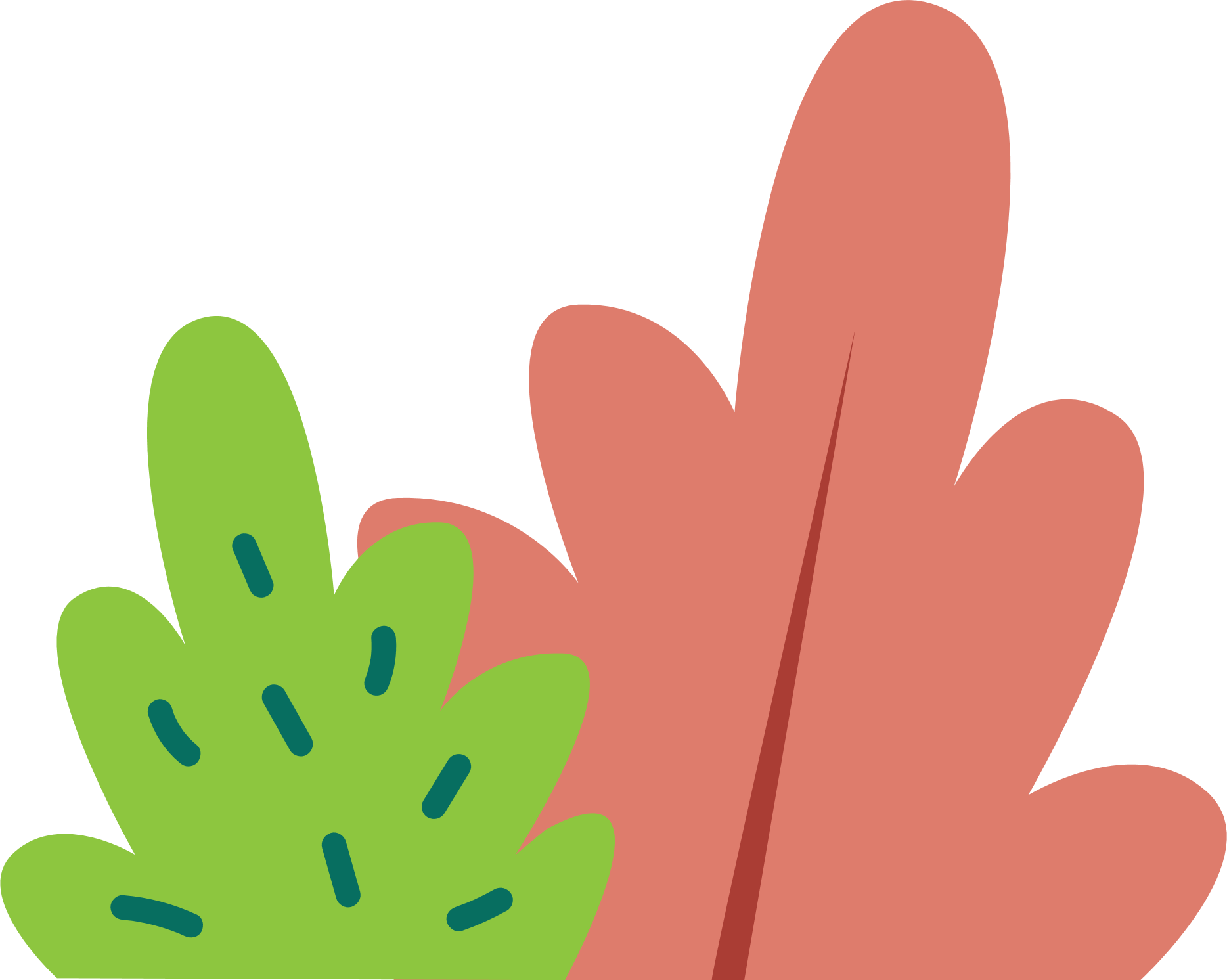 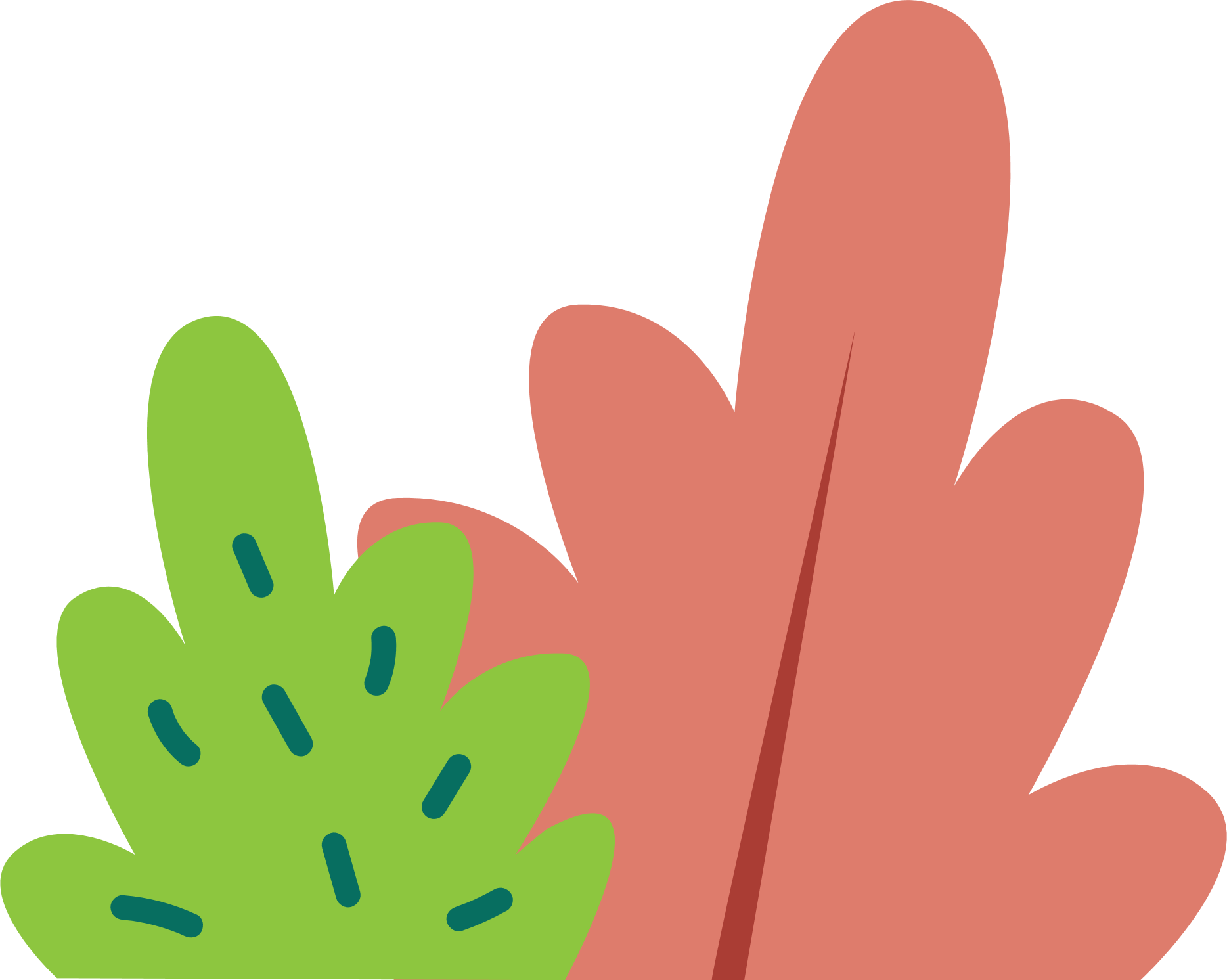 GV THỰC HIỆN: NGUYỄN THỊ OANH
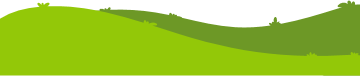 ÔN TẬP
MÔN LỊCH SỬ
1. Nhà nước đầu tiên của nước ta có tên là gì?
Văn Lang.
2. Vị vua đầu tiên của nước ta là?
Vua Hùng Vương
Câu “Triệu Đà đã hoãn binh, cho con trai làm rể An Dương Vương” gợi cho em nhớ đến câu chuyện nào dưới đây.
Mị Châu - Trọng Thuỷ.
Chiến thắng vang dội nhất của nhân dân ta trước các triều đại phương Bắc là:
Chiến thắng Bặch Đằng
Khởi nghĩa của Hai Bà Trưng diễn ra vào năm nào?
Năm 40
Ai là người lãnh đạo nhân dân ta chống lại quân Nam Hán?
Ngô Quyền
Đinh Bộ Lĩnh lên ngôi vua, đặt tên nước ta là gì?
Đại Cổ Việt
Lê Hoàn lên ngôi vua lấy tên gọi là gì?
Lê Đại Hành
Tống xâm lược nước ta lần thứ hai vào thời gian nào?
Năm 1068
Nhà trần được thành lập vào năm nào?
Đầu năm 1226.
18. Vua Trần đặt trông lớn ở thềm cung điện để làm gì?
Để dân đến đánh khi có điều gì cần xin, hoặc bị oan ức.
Nhà Trần đã lập ra “Hà đê sứ” để làm gì?
Để trông coi việc đắp đê và bảo vệ đê.
Khi quân Mông nguyên tràn vào nước ta vua Trần hỏi “ nên hòa hay nên đánh” Câu trả lời “Đầu thần chưa rơi xuống đất, xin bệ hạ đừng lo” là của ai?
Trần Thủ Độ.
Do đâu nhà Hồ không chống nổi quân Minh xâm lược?
Do không đoàn kết toàn dân để kháng chiến mà chỉ dựa vào quân đội.
Ai là người lãnh đạo nghĩa quân Lam Sơn chống lại quân Minh?
. Lê Lợi
Lê Lợi lên ngôi vua vào năm nào?
1428.
Bản đồ đầu tiên của nước ta có tên là gì?
Bản đồ Hồng Đức.
. Nội dung học tập và thi cử dưới thời Hậu Lê là gì?
Nho giáo.
Ở thời Hậu Lê, nền văn học viết bằng chữ nào chiếm ưu điểm nhất?
. Chữ Hán.
Cuộc chiến giữa Nam triều và Bắc triều kéo dài bao nhiêu năm?
Hơn 50 năm